Reinforcing the AI4EU Platform by AdvancingEarth Observation Intelligence, Innovation & Adoption
Bridging the European Earth-Observation and AI
Communities for Data-Intensive Innovation
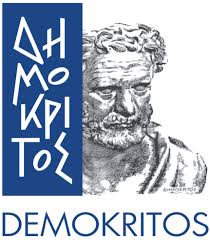 Antonis Troumpoukis, NCSR “Demokritos”

a joint work with Iraklis Klampanos, Despina-Athanasia Pantazi, Eleni Tsalapati, Mohanad Albughdadi, Mihai Alexe, Vasileios Baousis, Omar Barrilero, Bryce Billière, Alexandra Bojor, Pedro Branco, Lorenzo Bruzzone, Andreina Chietera, Philippe Fournand, Richard Hall, David Hassan, Michele Lazzarini, Adrian Luna, Dharmen Punjani, George Stamoulis, Giulio Weikmann, Marcin Ziółkowski, Xenia Ziouvelou, Manolis Koubarakis and Vangelis Karkaletsis
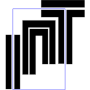 IEEE BigDataService 2023, 19th July 2023, Athens, Greece
Outline
The European AI & EO communities
The AI4Copernicus framework
User journey
Cloud resources and services
Bootstrapping services and tools
Semantic services and tools
Use cases
Evaluation
Conclusions & Future Work
IEEE BigDataService 2023, 19th July 2023, Athens, Greece
‹#›
The Copernicus programme
Copernicus is the European programme for monitoring the Earth
Set of systems that collect data from satellites and in-situ sensors
Free and openly accessible to users
To facilitate and standardise access to data, the EC has funded the deployment of five DIASes
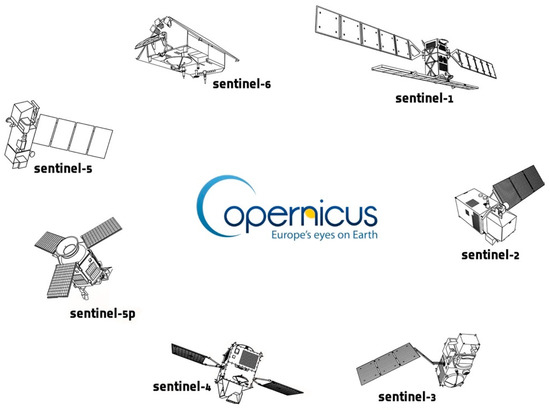 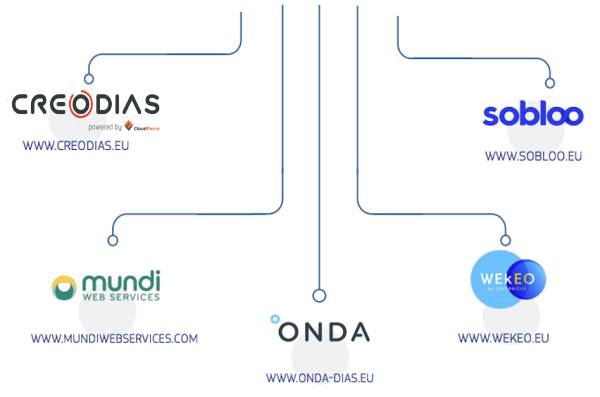 IEEE BigDataService 2023, 19th July 2023, Athens, Greece
‹#›
The AI-on-Demand platform
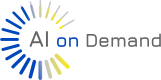 The AI on-Demand Platform https://www.ai4europe.eu/  (AIoD) is a platform for sharing AI resources produced in European projects, including high-level services, expertise in AI research and innovation, AI components and datasets, high-powered computing resources. It offers a catalogue of AI assets an open source platform for experimenting and deployment of AI pipelines.
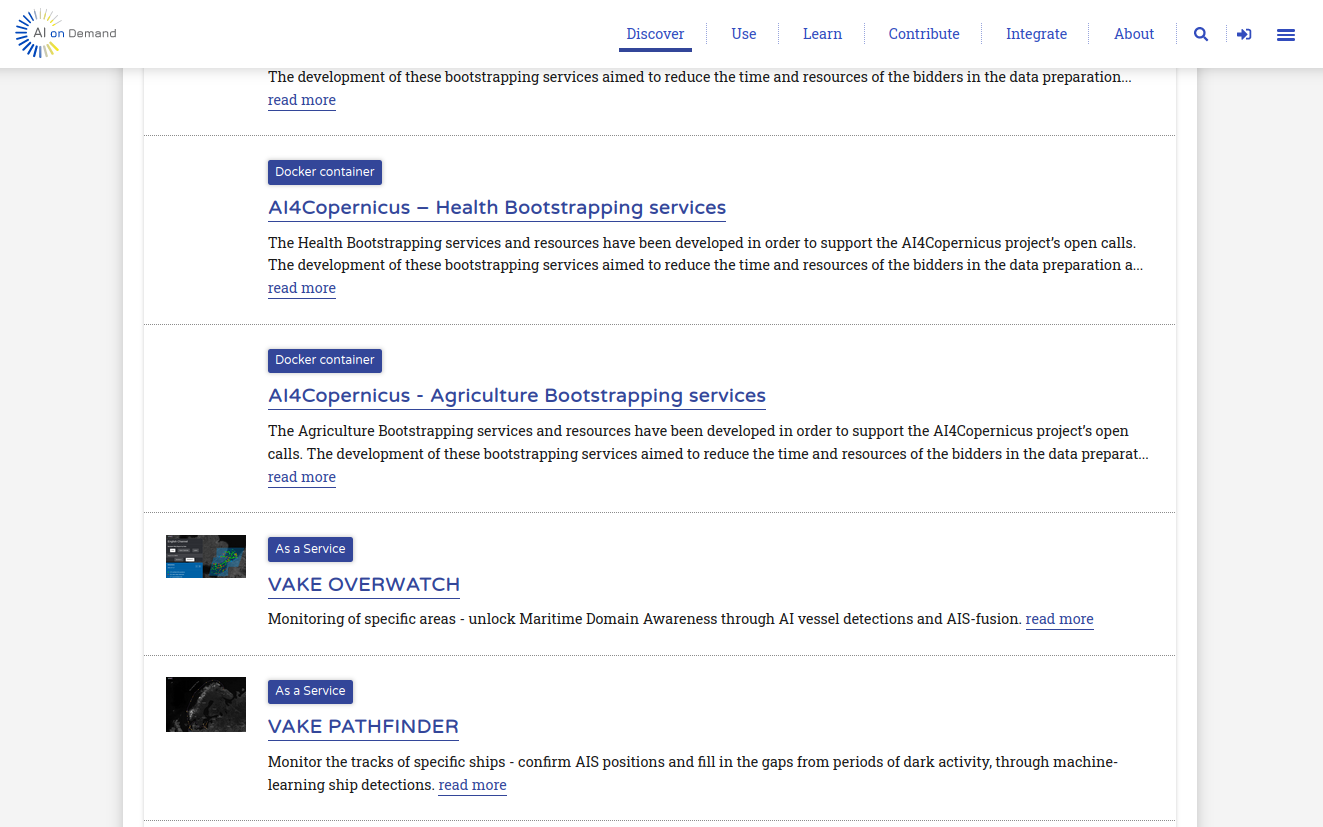 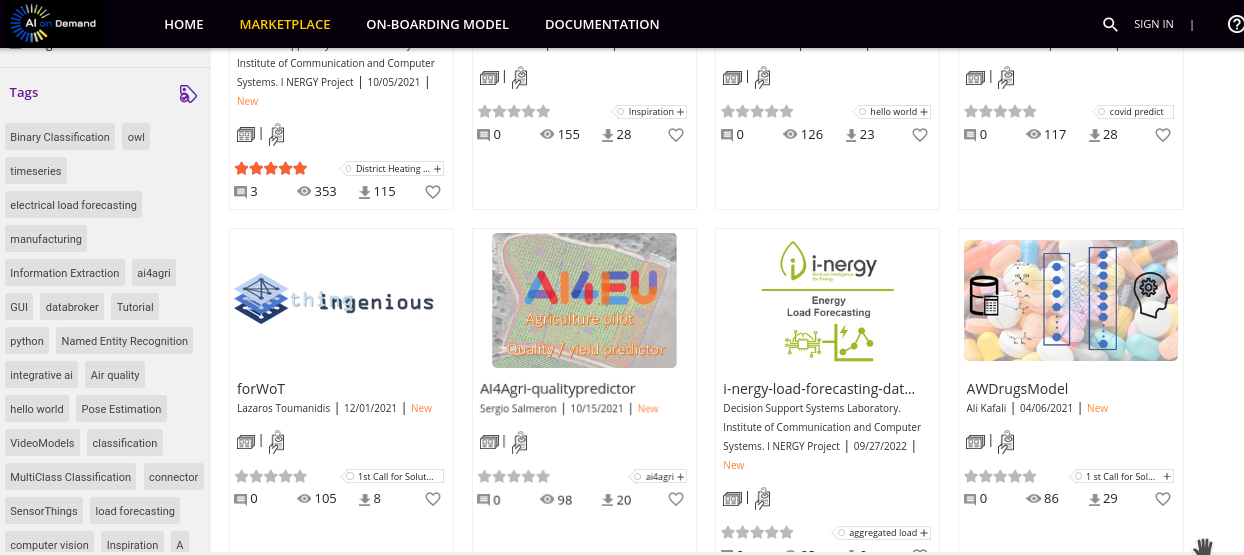 AIoD Catalogue
AI4Experiments
IEEE BigDataService 2023, 19th July 2023, Athens, Greece
‹#›
The AI4Copernicus project
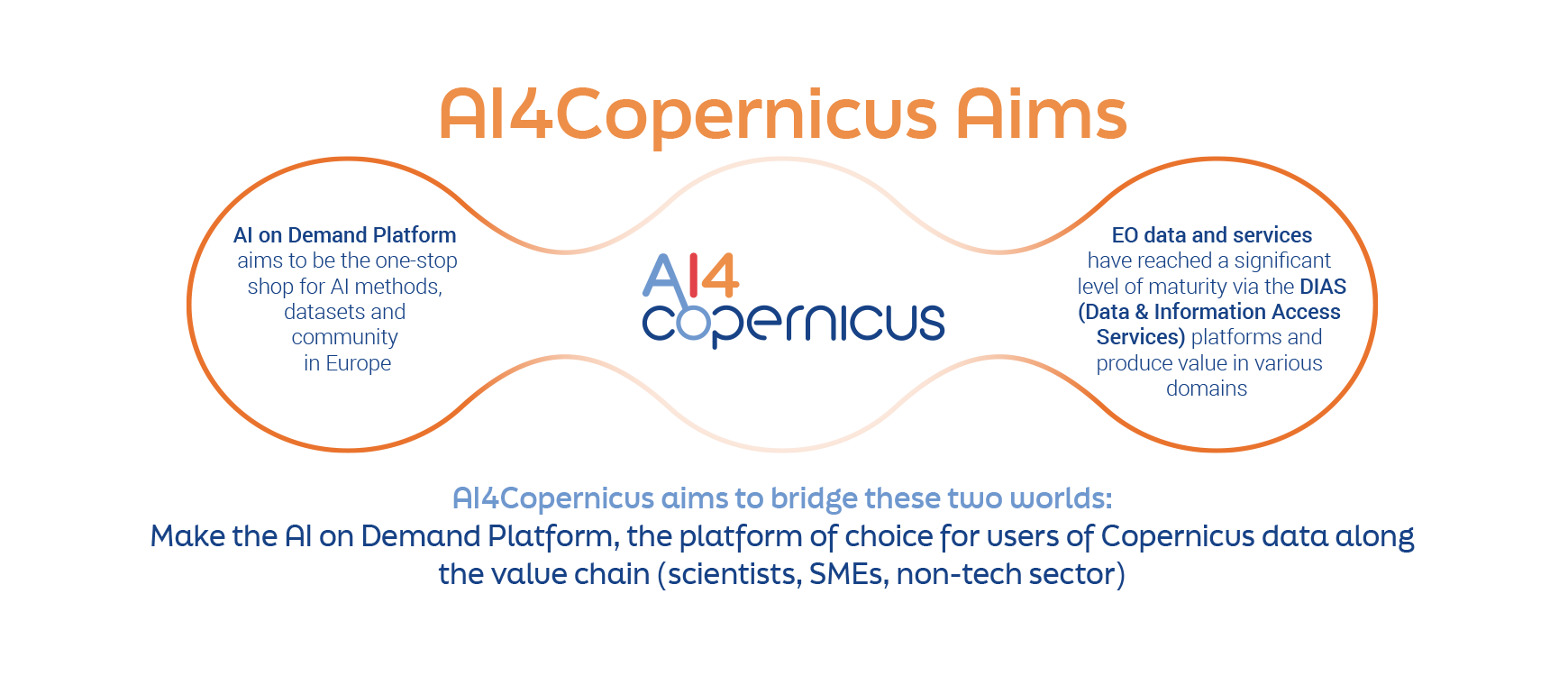 financial support through a series of Open Calls
services and tools to bootstrap the development of AI+EO applications
IEEE BigDataService 2023, 19th July 2023, Athens, Greece
‹#›
User Journey in AI4Copernicus
Discover the appropriate AI asset on the AIoD catalogue
Access the AI assets through CREODIAS Docker Registry
Develop on CREODIAS/WEkEO
Onboard onto AI4Experiments, possibly making use of additional resources
Deploy the solution on CREODIAS
Publish the solution and/or derivatives onto  the AIoD catalogue
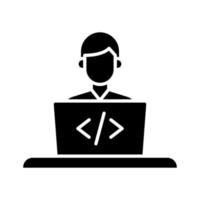 Docker Registry
AIoD catalogue
Cloud Resources
AI4Experiments
‹#›
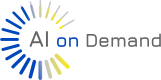 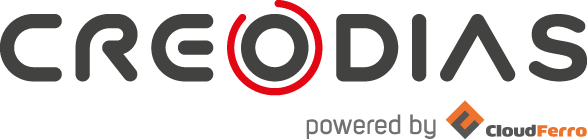 IEEE BigDataService 2023, 19th July 2023, Athens, Greece
Cloud Resources and Services
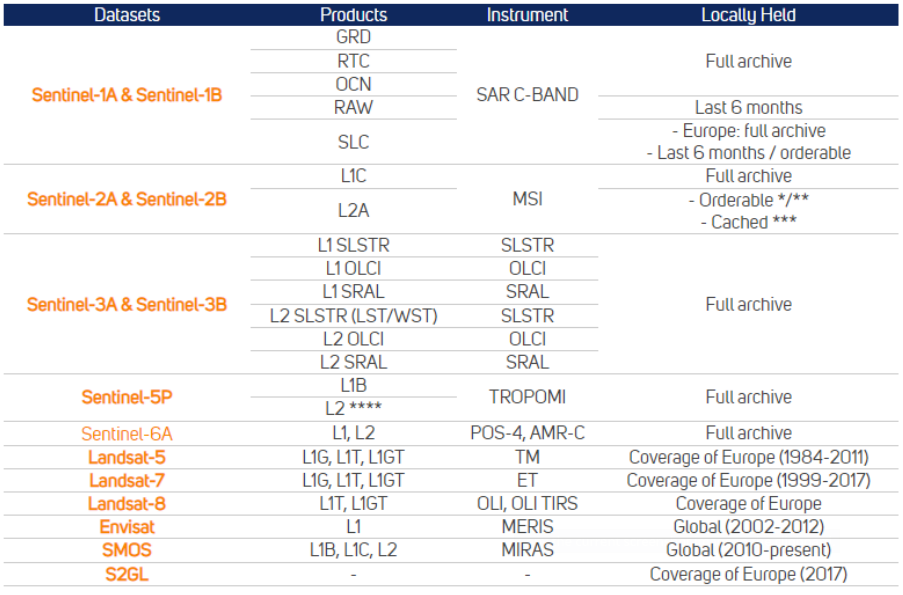 Access to DIAS
CREODIAS http://creodias.eu 
WEKEO http://wekeo.eu 

Provisioning of Cloud & Computing services
Copernicus data products
Kubernetes cluster
Docker Registry
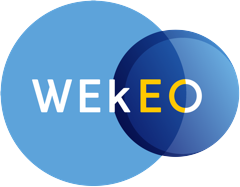 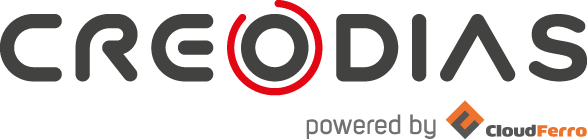 IEEE BigDataService 2023, 19th July 2023, Athens, Greece
‹#›
Security Bootstrapping Service
S1 and S2 pre-processing
General tools for ingesting satellite images from S1 and S2:
Sentinel-1 GRD pre-processing
Sentinel-1 SLC pre-processing
Sentinel-2 pre-processing
S1 SLC pre-processing
pipeline
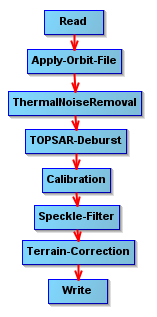 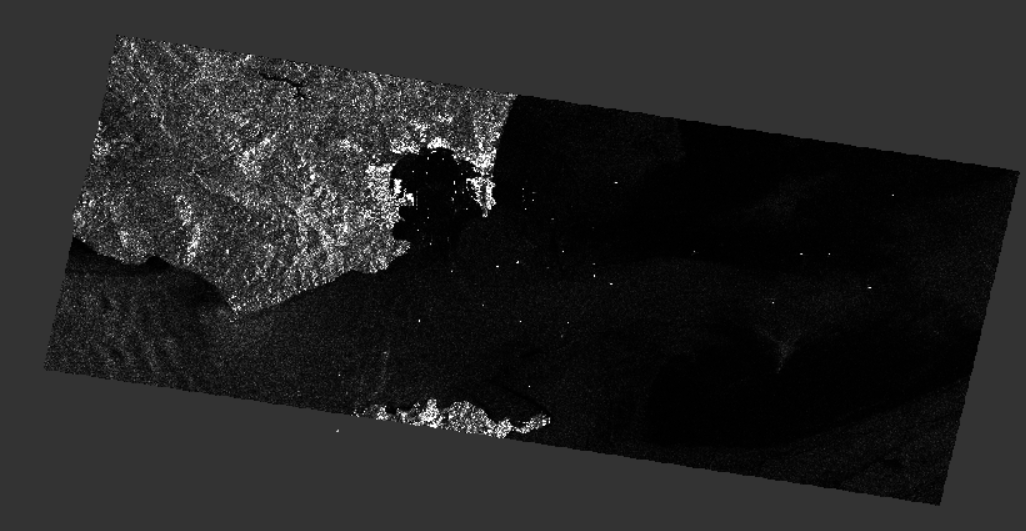 terrain-corrected calibrated backscatter
S1 SM/IW SLC
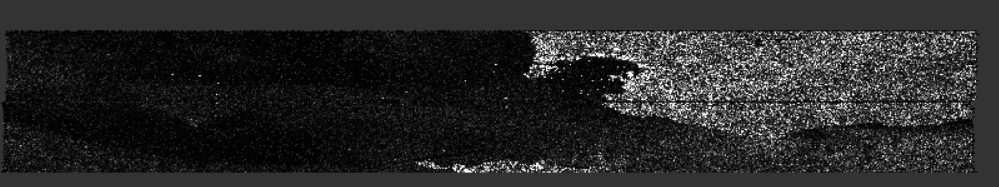 IEEE BigDataService 2023, 19th July 2023, Athens, Greece
‹#›
Security Bootstrapping Service
S1 and S2 change detection
S2 Change Detection
pipeline
Change detection pipelines for S1 and S2:
Sentinel-1 Change detection: Amplitude Change Detection and Multi-temporal Coherence
Sentinel-2 Change detection
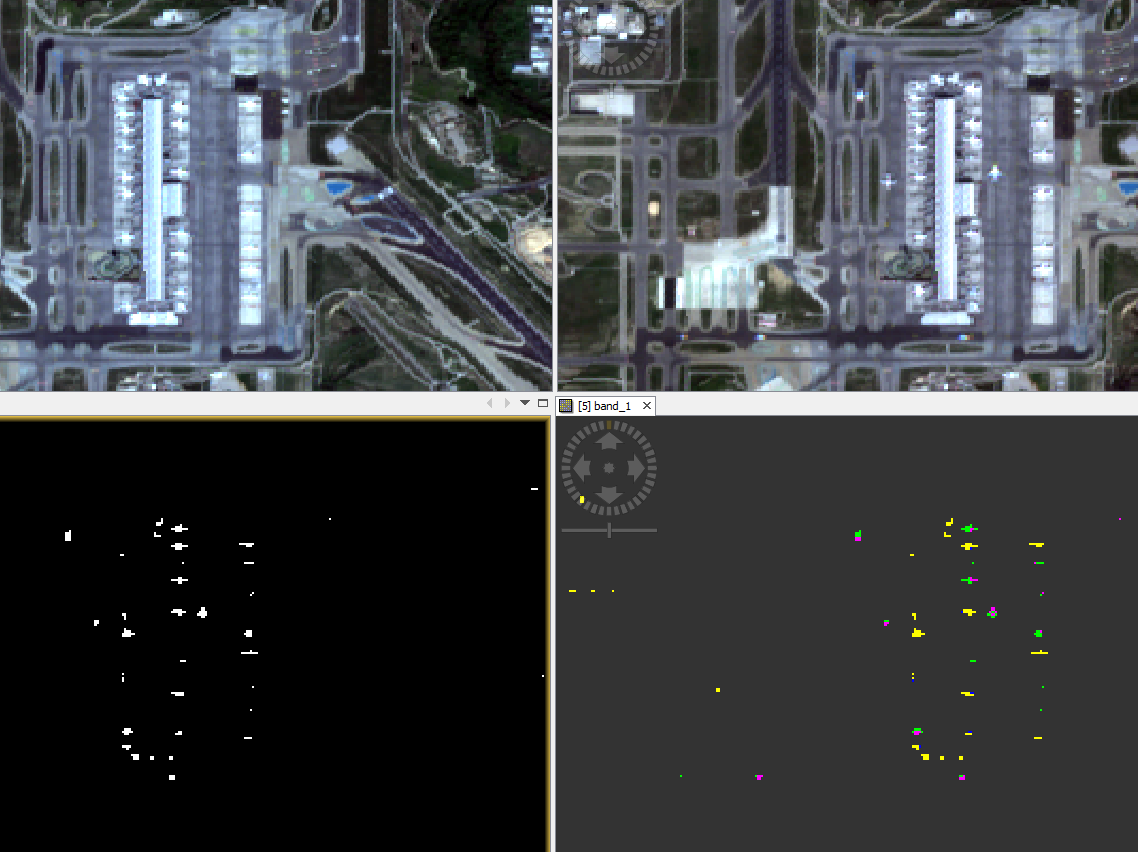 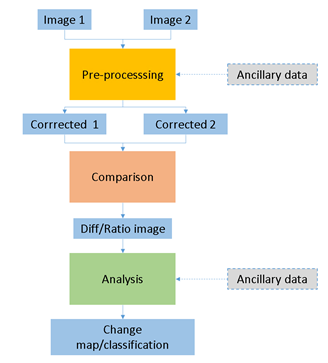 CVA Changes
Pair of S2 L2A
IEEE BigDataService 2023, 19th July 2023, Athens, Greece
‹#›
Agriculture Bootstrapping Service
S2 Tile Harmonization
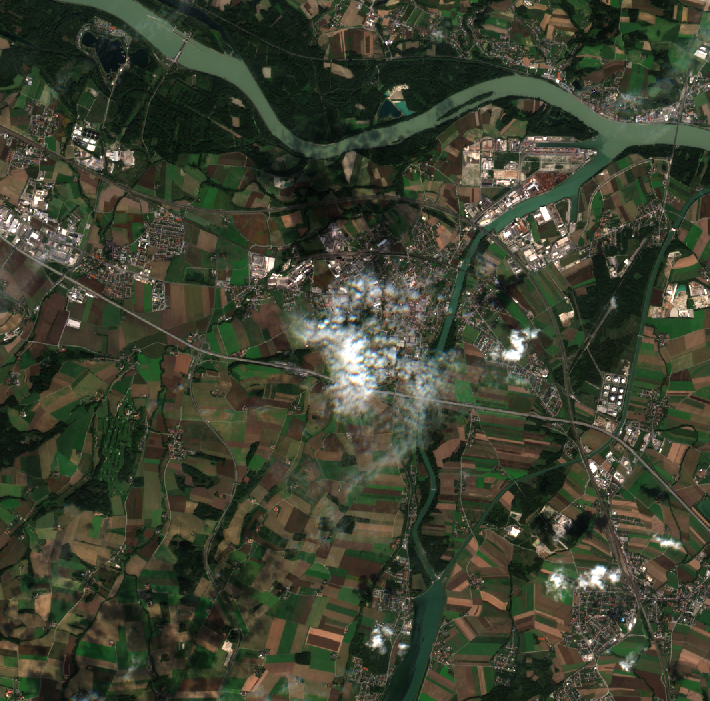 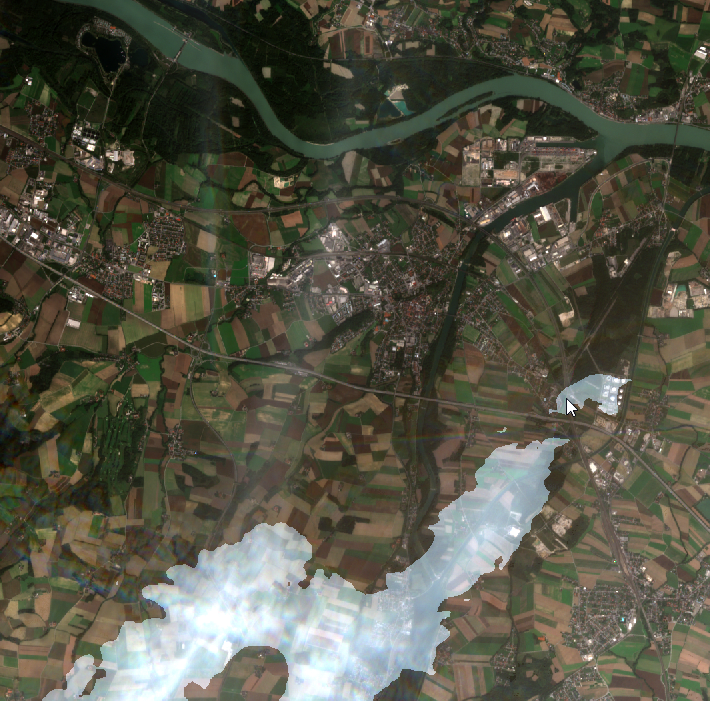 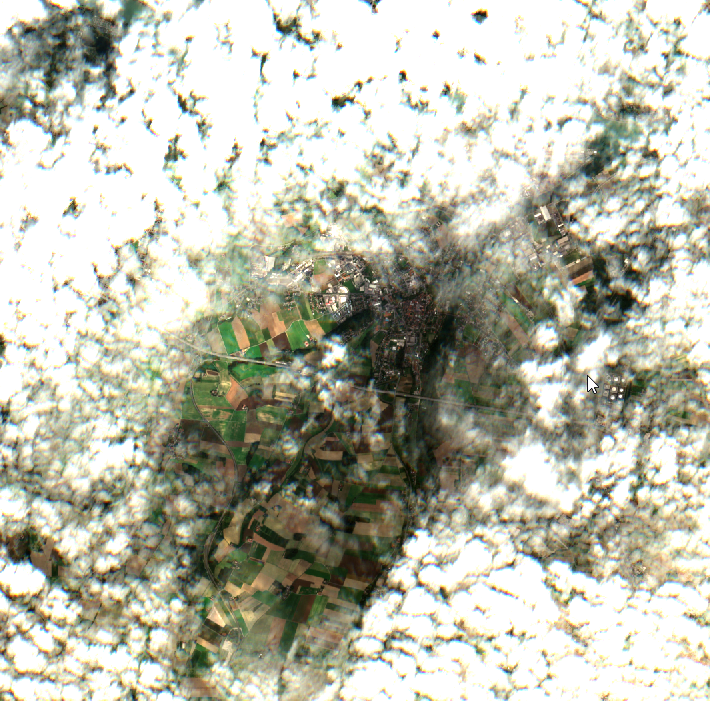 The service aim to harmonize Sentinel-2 Time Series (TSs) through a monthly composite approach to create  temporally homogeneous time series.
Allows processing of different TSs length.
Mitigates the presence of clouds in the scene.
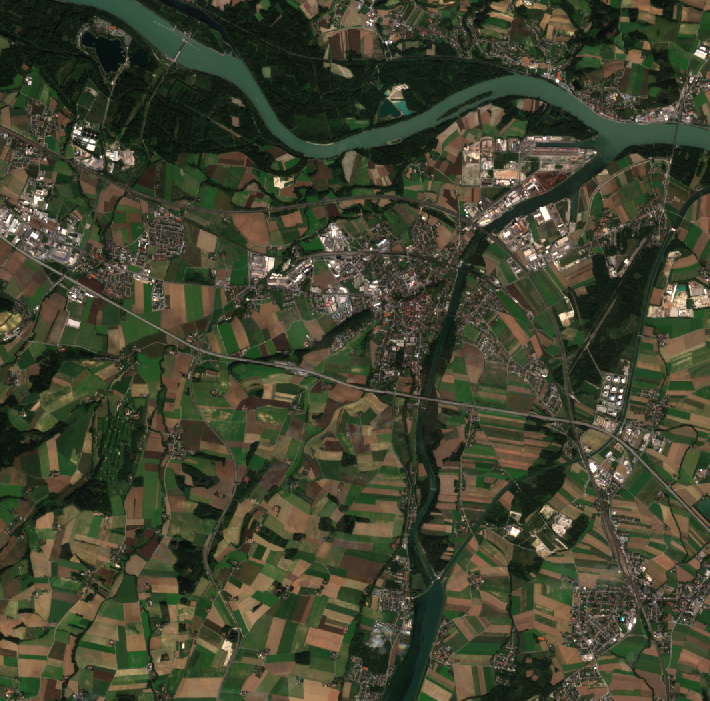 13rd September
11st September
8th September
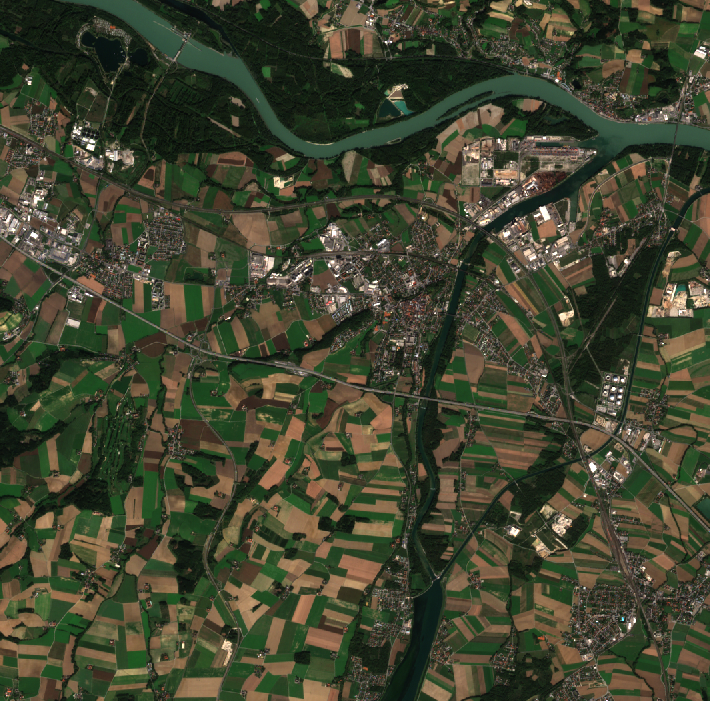 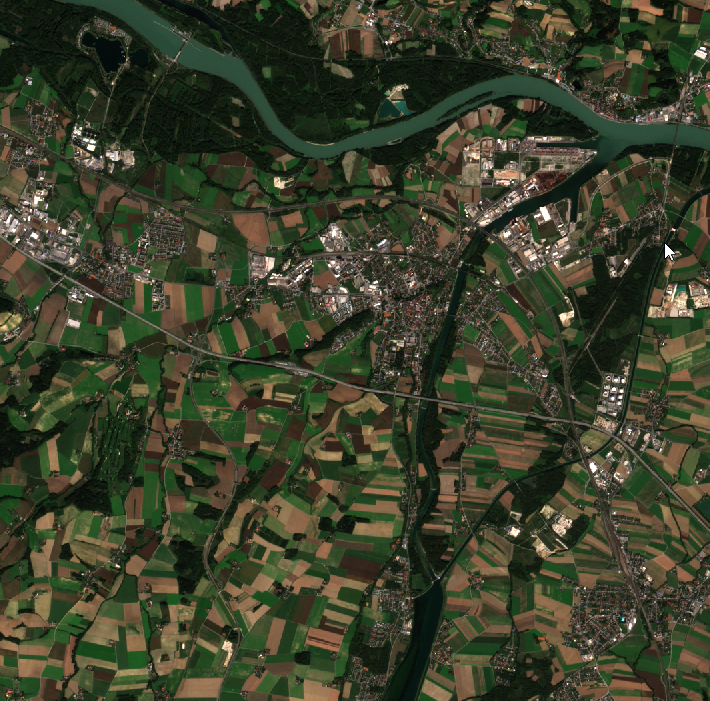 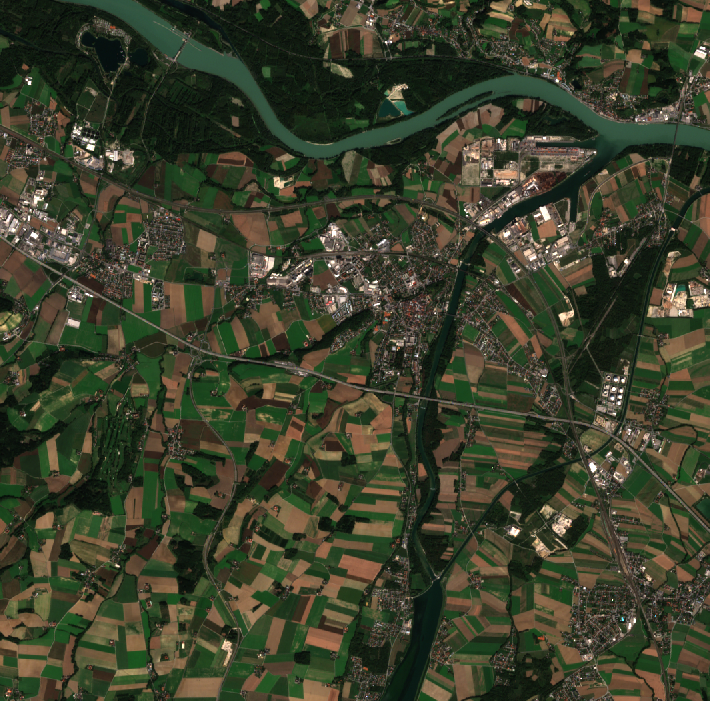 Monthly Composite
(September)
28th September
21st September
18th September
IEEE BigDataService 2023, 19th July 2023, Athens, Greece
Agriculture Bootstrapping Service
LSTM for S2 for crop type classification
Pe-trained Long Short-Term Memory (LSTM) for crop-type classification.
Input: S2 time series (e.g. monthly composites) 
Output: crop-type map
The network can also be trained from scratch, either using the (publicly available) TimeSen2Crop dataset or with a dataset created by the user.
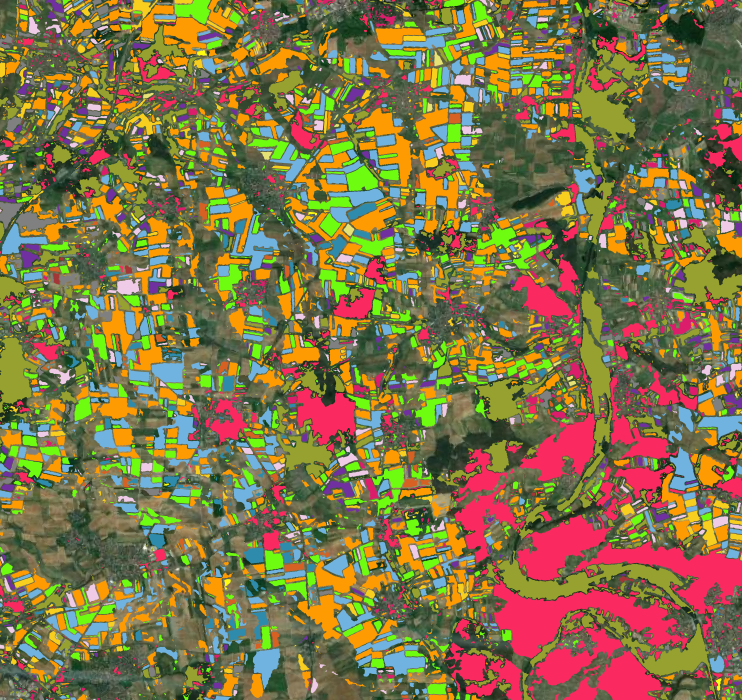 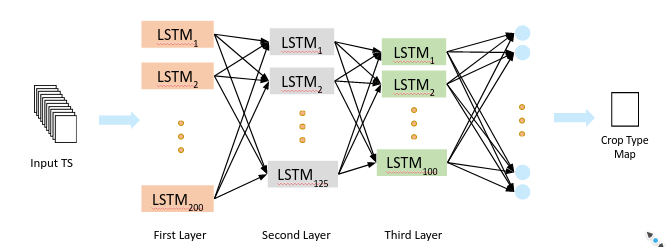 IEEE BigDataService 2023, 19th July 2023, Athens, Greece
Deep Network for pixel-level classification of S2 patches
Allow user to train pixel-level segmentation models on Sentinel-2 (S2) images.
The goal is to detect one of/a combination of S2 classes: crop types (corn, sunflower, wheat, etc), land cover (urban vs natural, water vs land), road extraction (road vs other).
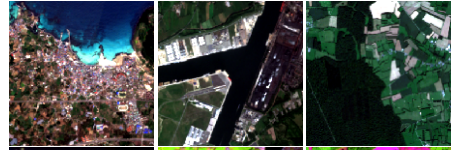 Segmentation
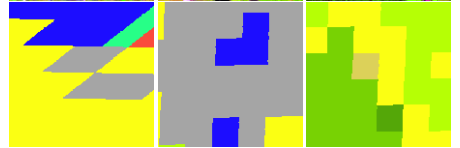 IEEE BigDataService 2023, 19th July 2023, Athens, Greece
Probabilistic downscaling of CAMS data
Address current public health and air pollution / quality challenges using EO.
Probabilistic downscaling (super-resolution) of CAMS air quality (AQ) and atmospheric composition (AC) model output (using  GANs).
Example: Super-resolution of PM2.5 (80km to 10km)
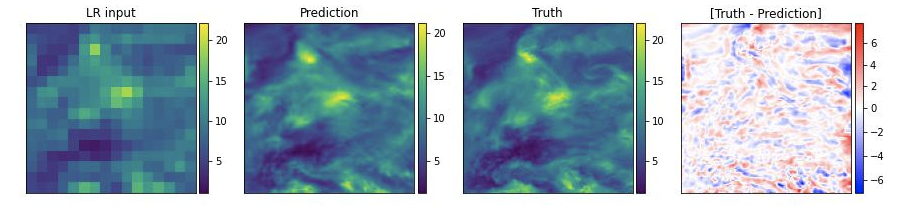 IEEE BigDataService 2023, 19th July 2023, Athens, Greece
‹#›
Linked Data Pipeline
A pipeline for transforming, linterlinking, querying, federating, and visualizing Big Linked Geospatial Data.
GeoSPARQL
Endpoint
SPARQL
Endpoint
Data
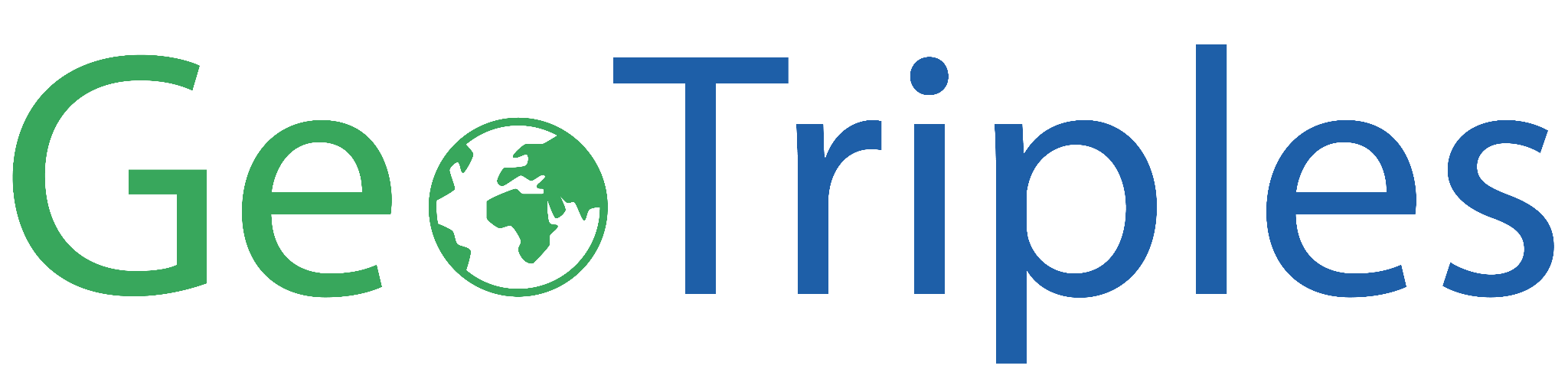 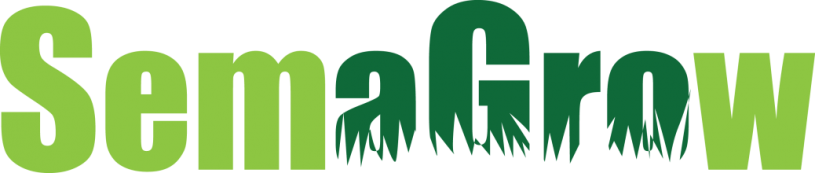 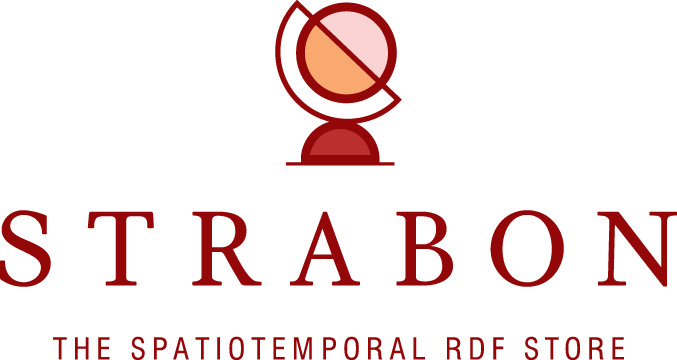 Data
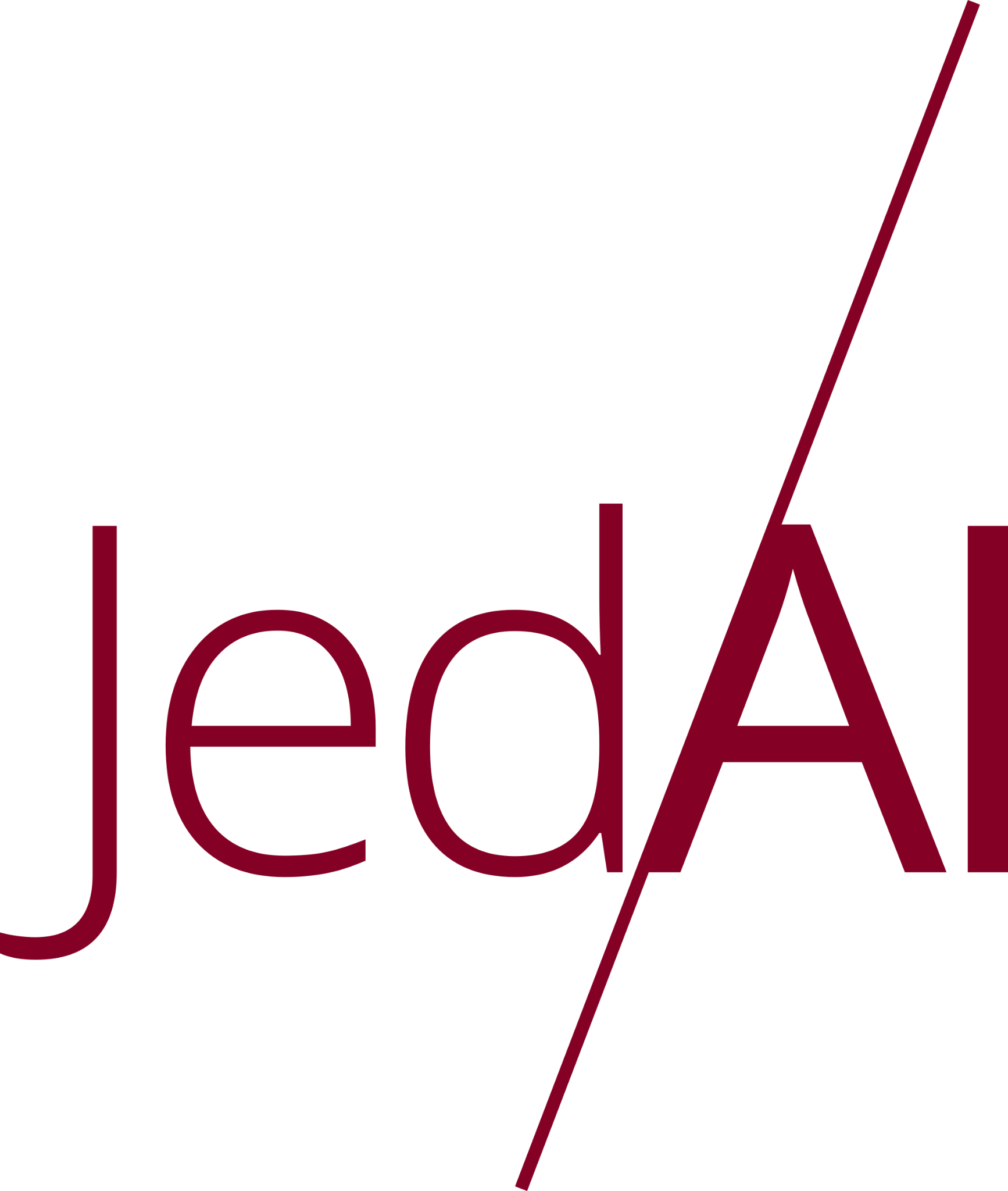 Data
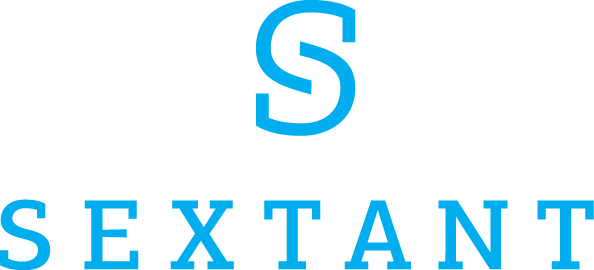 IEEE BigDataService 2023, 19th July 2023, Athens, Greece
‹#›
EarthQA question answering engine
EarthQA accepts questions in natural language (English) that ask for EO datasets having certain properties and returns links to such datasets. 
Example: Find Sentinel-1 products that show Etna in March 2018.
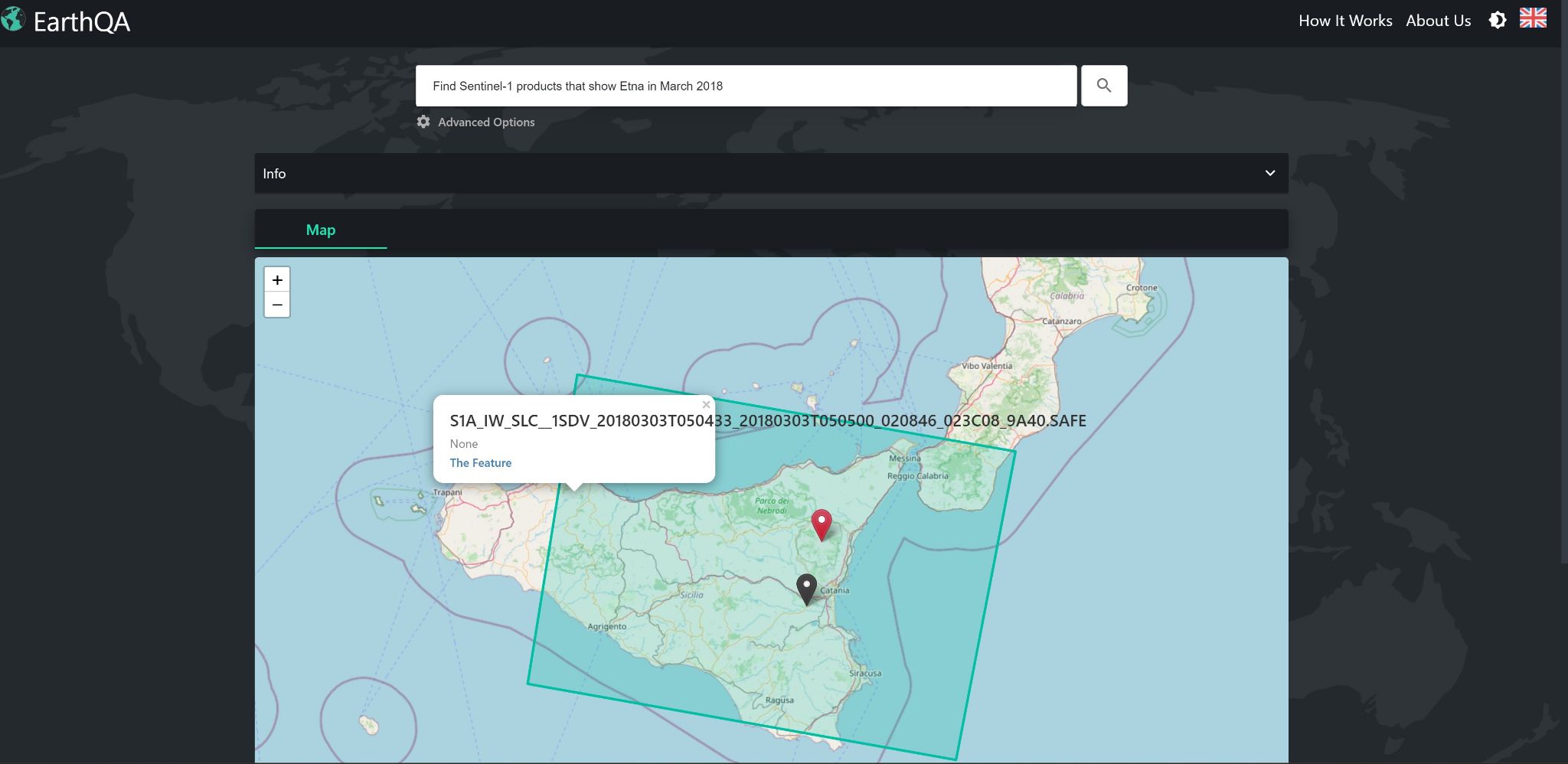 IEEE BigDataService 2023, 19th July 2023, Athens, Greece
‹#›
Use case 1: Monitoring of conflict or crisis affected areas
Domain: Security
Project: SR4C3
Companies: Sistema GmbH, CMC Consulting
Countries: Austria, Belgium
Problem: Identification of the impact of conflicts on environment
Solution: Single Image Super Resolution of Sentinel-2 images. Urban monitoring and abandoned crop detection on top of it.
AI Techniques:
10m to 3m Sentinel-2 spatial resolution enhancement
Sentinel-1 / Sentinel-2 fusion for vegetation monitoring
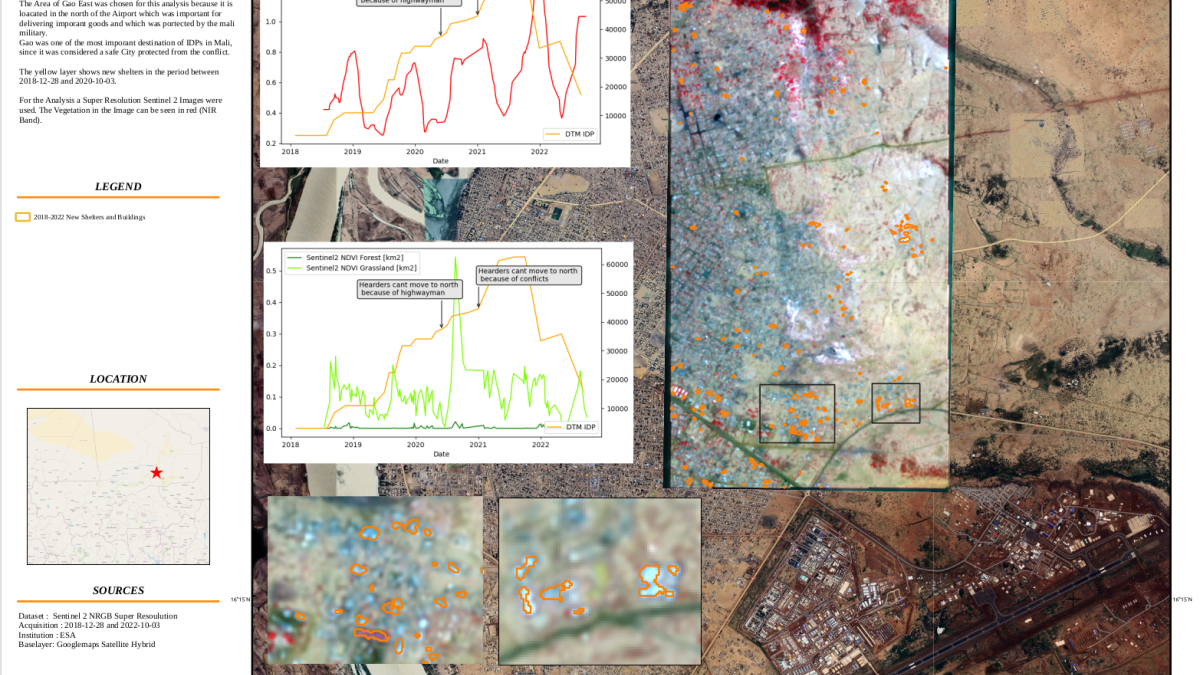 AI4Copernicus services used: 
Cloud resources
Sentinel-1 preprocessing
Mentoring services
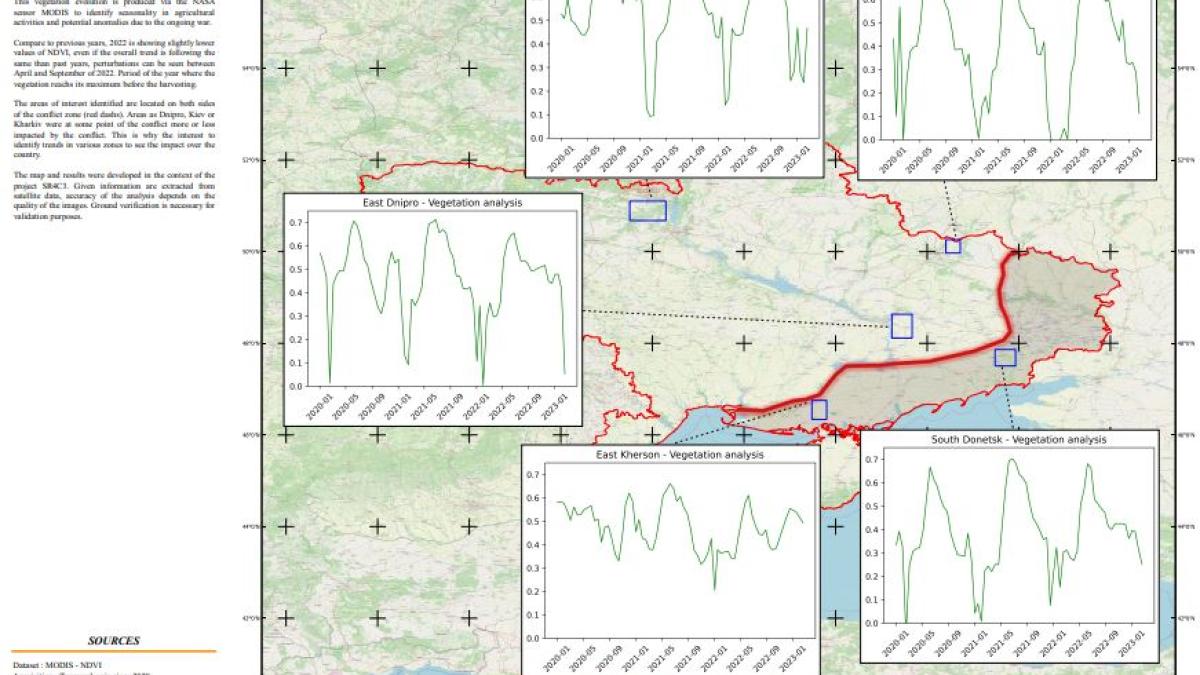 Displacement movement and cropland changes monitoring in Mali and Ukraine
IEEE BigDataService 2023, 19th July 2023, Athens, Greece
‹#›
Use Case 2: Irrigation Management toolkit
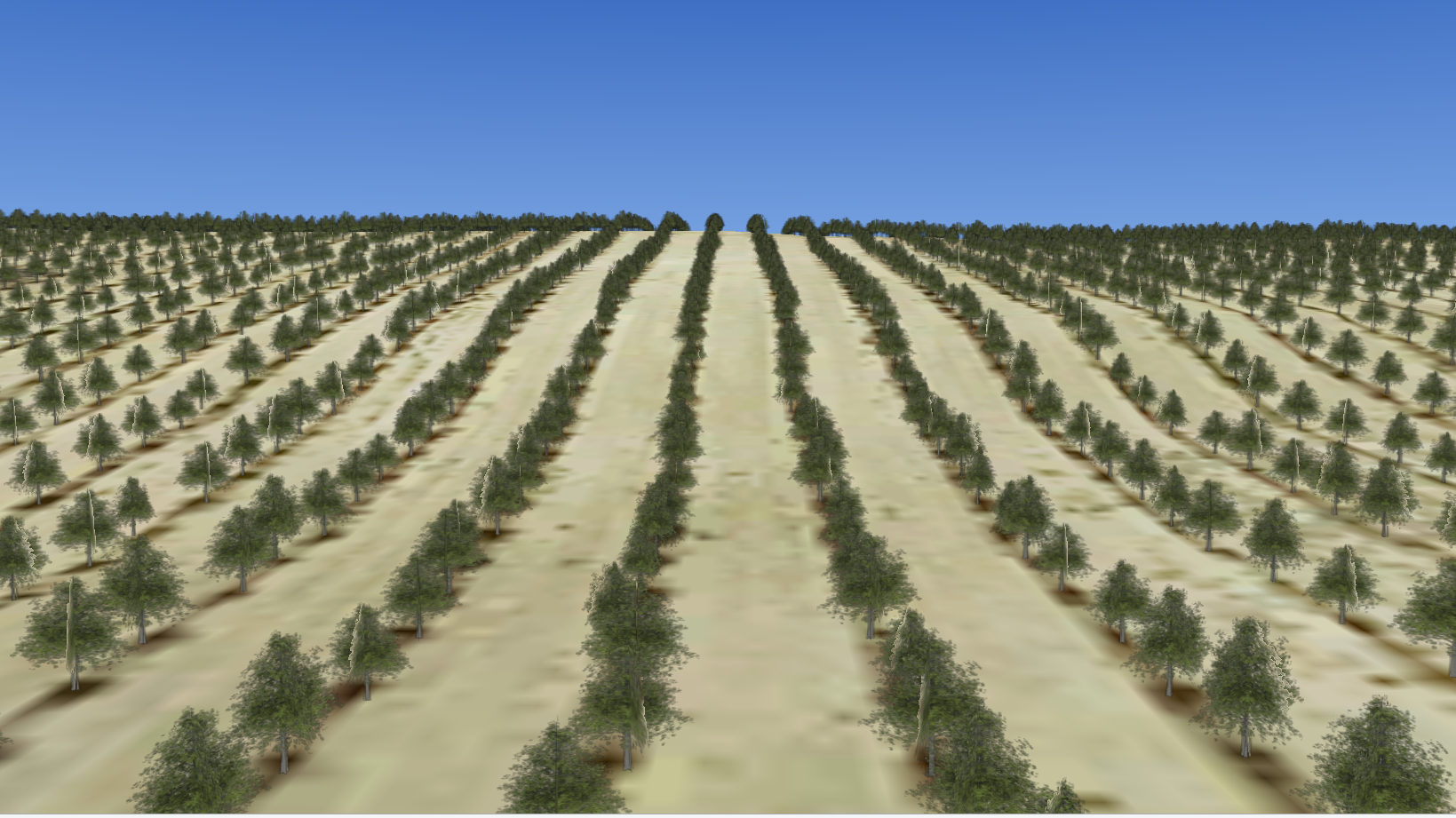 Domain: Agriculture
Project: OPTIMAL
Company: Xilbi Sistemas de Informacion SL
Country: Spain
Problem:  Irrigation area monitoring, water resources management and usage optimisation
Solution: DSS support applied to Almond production (irrigation requirements forecast points or maps)
AI Techniques:
Long Short-Term Memory Neural Network using Sentinel-2 (NDVI), weather, and onsite ground environmental sensor data
AI4Copernicus services used: 
Cloud resources
Sentinel-2 preprocessing
Long Short-Term Memory Neural Network for Sentinel 2
Mentoring services
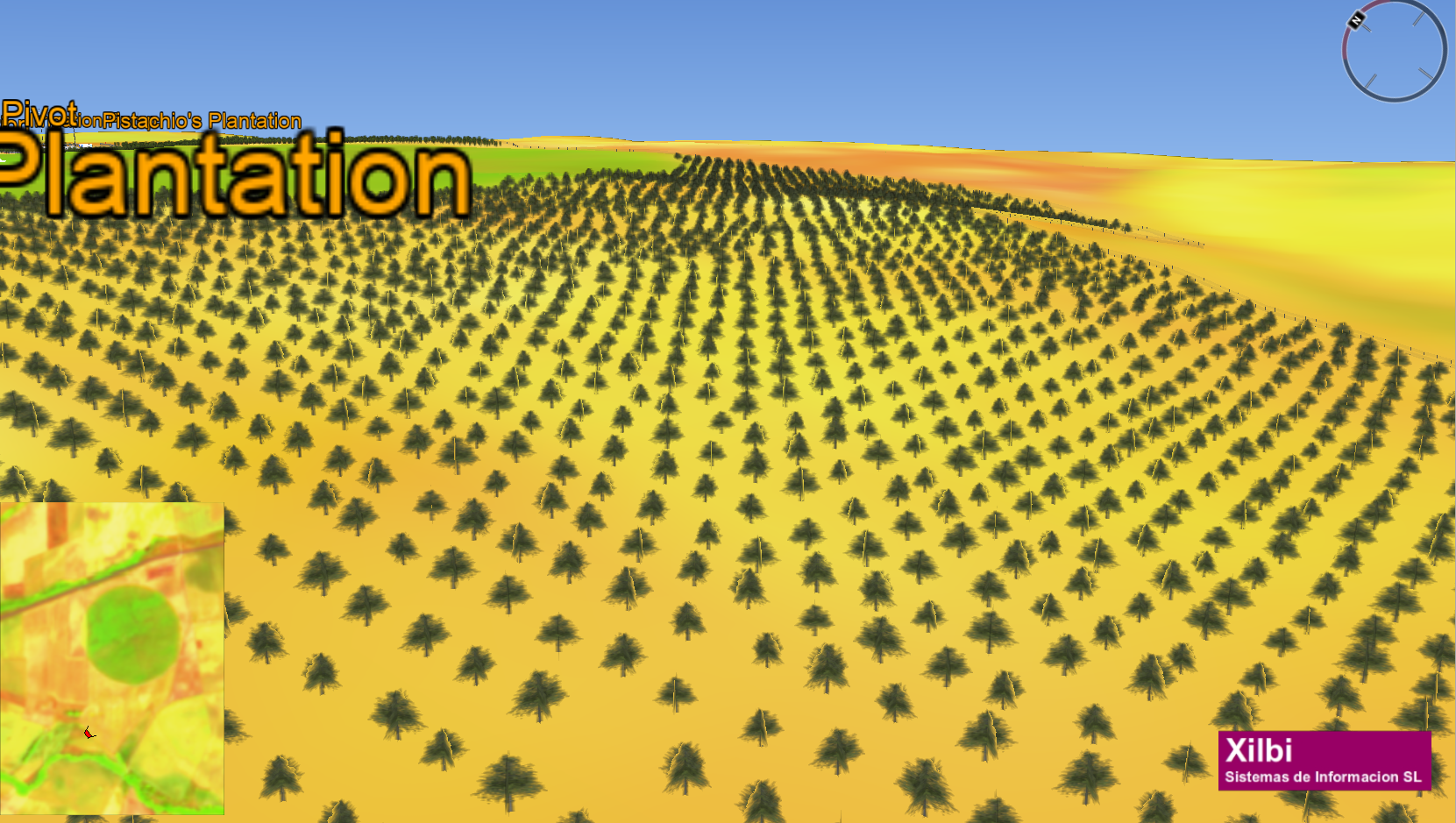 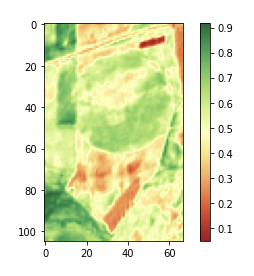 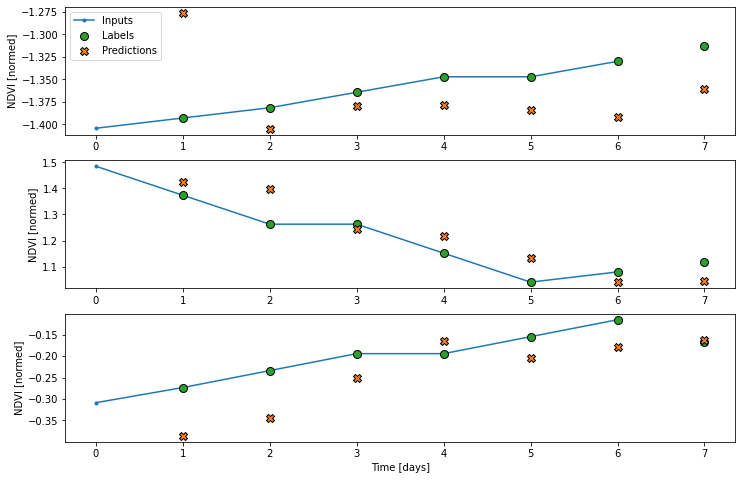 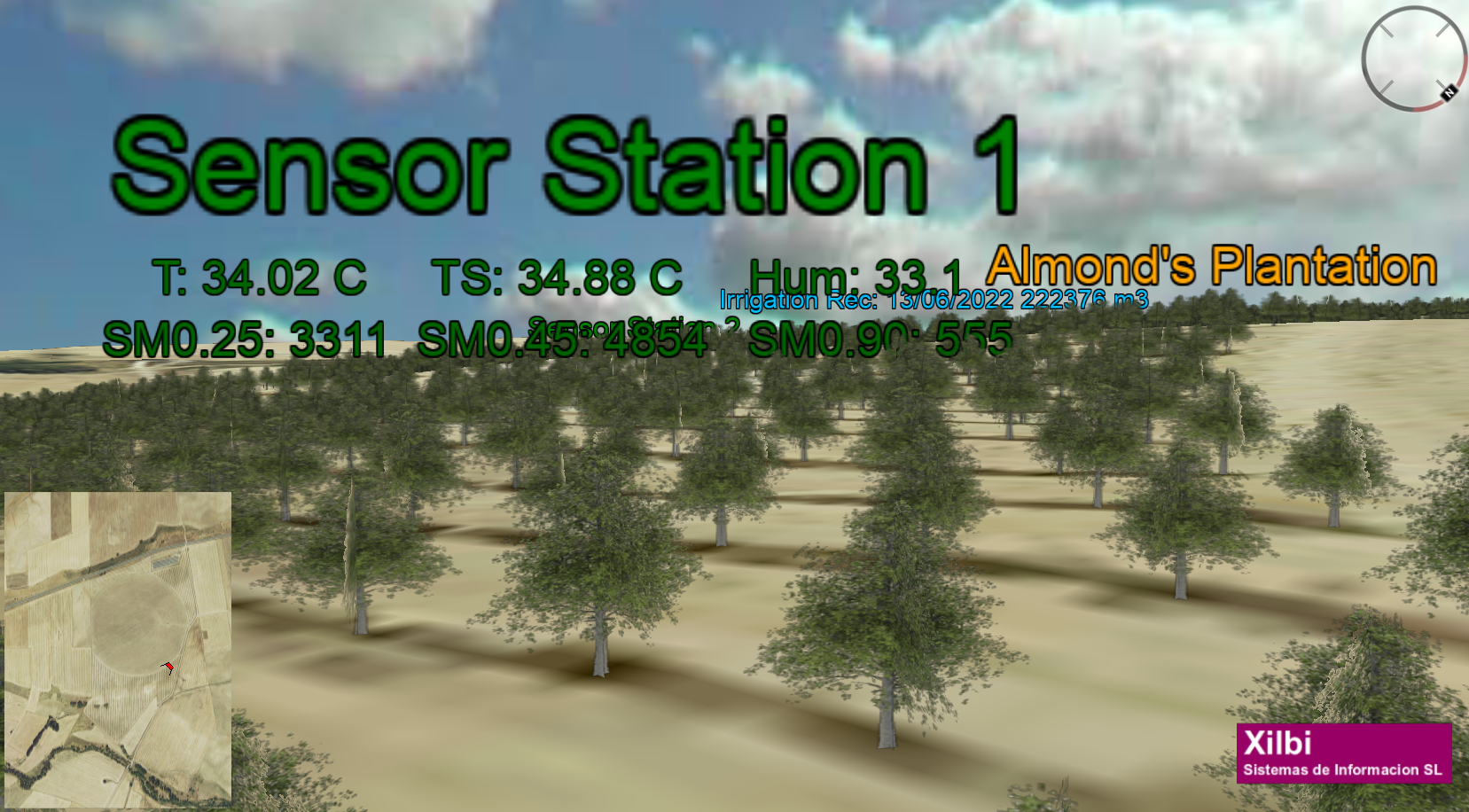 IEEE BigDataService 2023, 19th July 2023, Athens, Greece
‹#›
AI4Copernicus Open Calls
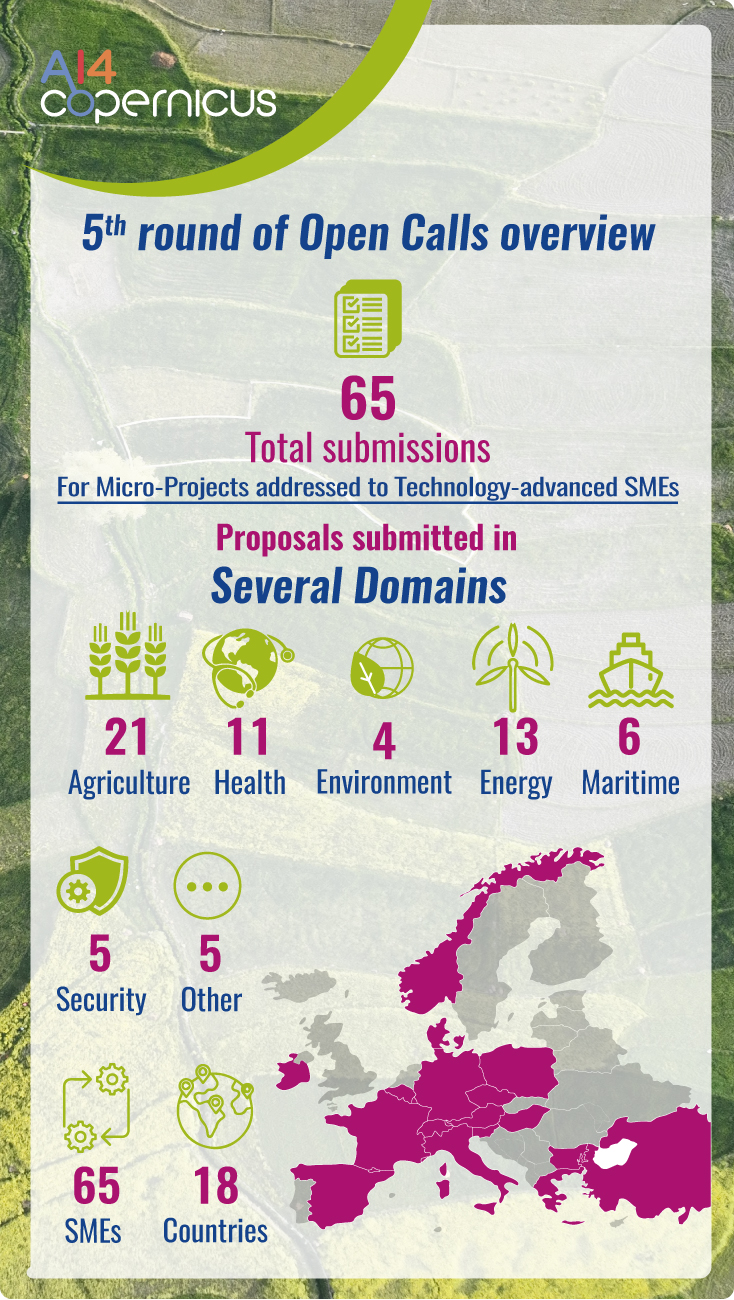 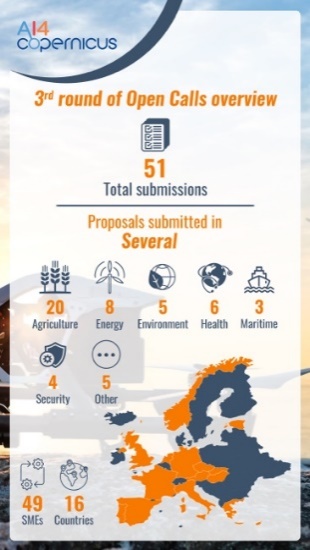 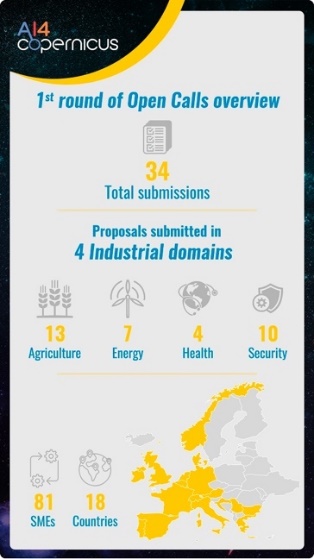 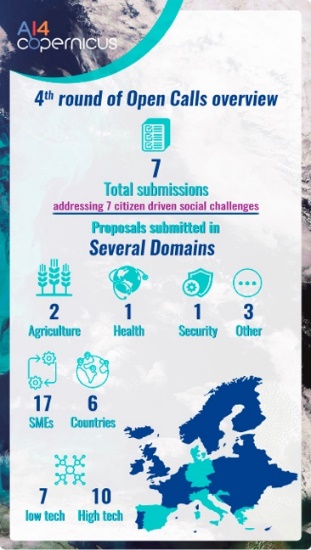 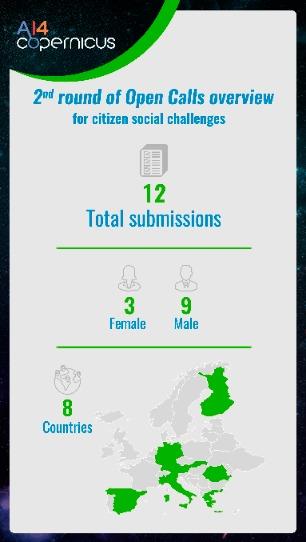 IEEE BigDataService 2023, 19th July 2023, Athens, Greece
‹#›
Usage of AI4Copernicus services
Projects are using security and agriculture bootstrapping services (most projects are from these domains)
Projects receive a fixed cloud resources quota either on CREODIAS or WEkEO.
Some projects are more mature and reluctant to change their  workflow.
Most projects are work-in-progress, so in the forthcoming months we expect more of them to test and use the services from our framework.
IEEE BigDataService 2023, 19th July 2023, Athens, Greece
‹#›
Conclusions & Future Work
AI4Copernicus framework: A set of services and tools to bridge AI & EO, utilized by several projects and real-world use cases. 
Ongoing and Future work:
Improve the integration between our framework and AIoD
Integration of the AI4Experiments with CREODIAS
Enables the deployment of AI pipelines in the execution environment of CREODIAS
Almost ready, under testing
Develop an AI+EO section on AIoD
Prospect of evolving into a (vertical) node within the AIoD platform
IEEE BigDataService 2023, 19th July 2023, Athens, Greece
‹#›
Thank you!
Questions?

Visit us at: https://ai4copernicus-project.eu/
The work described here has received funding from the European Union’s Horizon 2020 research and innovation programme under grant agreement No 101016798.
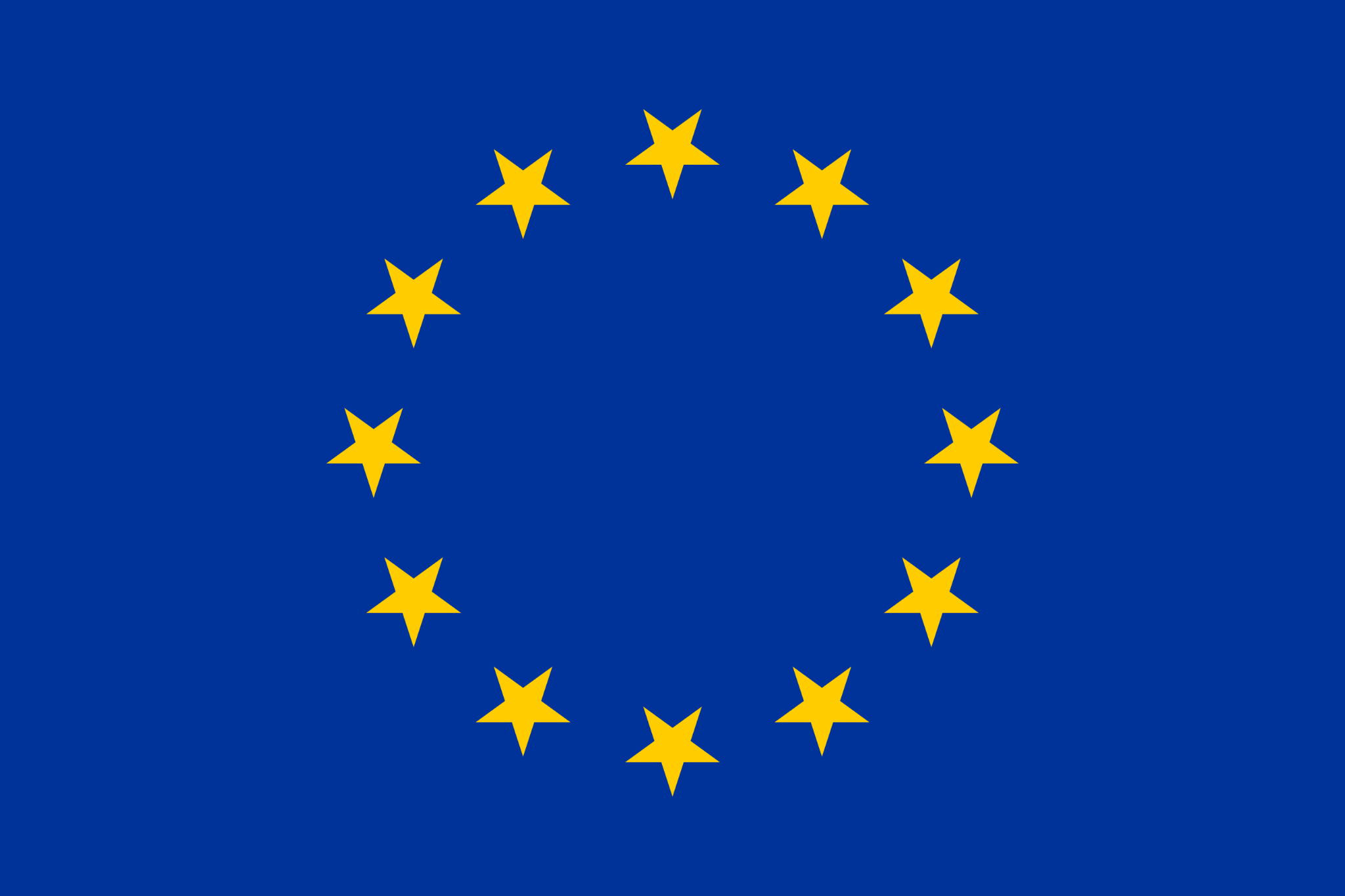 ‹#›